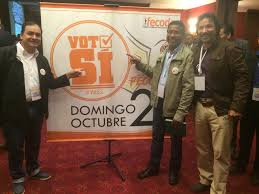 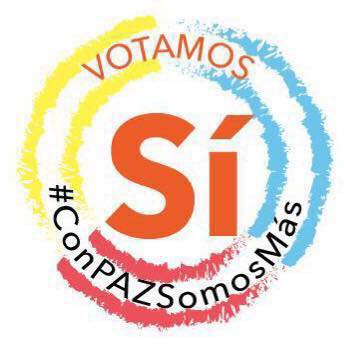 Educación en el Pos Conflicto,  La Escuela como Territorio de Paz y papel del docente
OVER DORADO CARDONA –Integrante del CE FECODE
http://www.overdorado.com/
Twiter:   @OverDoradoC
Septiembre de 2016
GENERALIDADES-PUNTO DE PARTIDA
Año 2015: US$106.376 millones.Al cierre de abril-2016- el saldo de la deuda externa colombiana iba en 114.699 millones de dólares. Su peso en relación a la economía continúa en ascenso, pues llegó al 42,4 por ciento del PIB. El sector público representa de las obligaciones del país 68.824 millones de dólares -60%- y el privado 45.872 millones de dólares-40%-
Escenario, características, impacto, causas, condiciones y que queremos
1. Porque tenemos un profundo respeto por la vida, por la naturaleza, por los seres humanos y lucho por su dignificación. 
2. Porque es un paso hacia el bienestar, la democracia y la soberanía de nuestra nación.
3. Los horrores y la degradación de la guerra han llevado a su mínima expresión la condición humana y por ende su dignidad, al magisterio colombiano desde 1985 a la fecha –agosto de 2016- le han sido asesinados 1076 docentes, cerca de 2000 desplazamiento forzados, 50 desaparecidos, 70 exiliados y cerca de 7.000 desplazados.
Los maestros y maestras somos conscientes que debe buscarse una salida política al conflicto interno de nuestro país, que se necesita de una cultura de lucha por la paz, …
En ese sentido nos comprometemos, para que Colombia sea un país equitativo y socialmente justo, que reconozca las desigualdades sociales existentes y las corrija, continuaremos luchando porque la educación sea democrática y soberana, que promueva en los estudiantes y en la comunidad educativa en general una perspectiva de vida solidaria, comprometida, transformadora y libre de prejuicios.
Compromiso: papel de la Escuela, los maestros y sus organizaciones en la construcción de la paz con justicia social.
Entendimiento y comprensión del papel de la educación en un escenario como el pos conflicto y/o  pos acuerdo.
Cátedra para  la paz y la construcción de una alternativa viable  de propuesta curricular  de educación para  la paz con justicia social.
La Escuela un centro de construcción de memoria individual y colectiva, de identidad nacional, de cultura nacional para  la paz.
Una nueva escuela y un nuevo maestro y maestra,  un nuevo  hombre, un nuevo ciudadano, una nueva ciudadanía, una nueva sociedad…Para una sociedad auténticamente democrática.
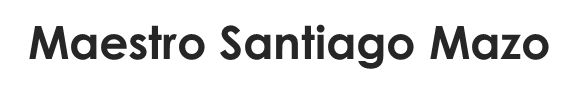 ¿Qué es la escuela como territorio de paz, cuál es su sentido? ¿Por qué y para qué hablamos de la escuela como territorio de paz? ¿Con quiénes y cómo construimos  las escuelas como territorios de paz?
Planteamientos que se realiza FECODE en su estructura en general, que viene respondiendo y llenando de contenido en su devenir histórico.
Estas preguntas buscan provocar, seducir e invitar principalmente a los docentes para que junto con sus comunidades educativas, vean y conciban la educación que necesitan para aportar en y para una vida digna, mediante el desarrollo de las dimensiones y capacidades humanas que posibiliten contribuir con un grano de arena a  la transformación de los contextos en los que actúan las instituciones educativas. 
¿Cómo estamos ejercitando cotidianamente nuestra practica pedagógica y educativa en favor de una escuela para  el cambio ?
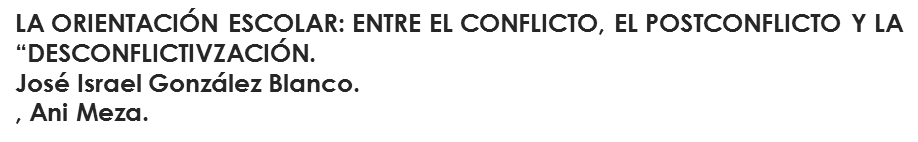 Maestros y maestras… estamos en un escenario para que  retomemos el camino de nuestro quehacer, reflexionemos: “Uno no aprende de la experiencia, uno aprende de la reflexión sobre la experiencia”, apuntaba Dewey (1963, p. 22). 
Un nuevo maestro, una nueva escuela para  un nuevo hombre y una nueva ciudadanía…NO es cumplir mecánicamente con un mandato, sino descubrir cuál es el problema educacional de nuestras sociedades de nuestro entorno, de nuestra época y construir pedagogías nuevas. “Se NOS requiere para que descubramos los vectores de fuerza que desde la historia de más atrás y desde la historia reciente interpelan hoy, en un registro pedagógico”. 
Se requiere de nosotros para que demos paso a la propia historia, para que ocupemos el lugar que nos corresponde en la vida política del país, en el que, como diría Gramsci (citado en León, 2010, p. 88) “lo nuevo no acaba de nacer, y lo viejo no termina de morir”. Lo nuevo es el Derecho a la  con justicia social y lo viejo, la violencia, la guerra.
Exigir y trabajar por el mejoramiento  de la condición como sujeto intelectual, ético y político de la pedagogía.
Democratización de la Escuela en el marco de las relaciones  con la comunidad educativa como proyecto político, social, ético y cultural para  la paz  con justicia social.
Defender y construir  lo público para  la realización de la educación como derecho, como bien común y patrimonio de la humanidad.
Nuestra práctica en valores
Solidaridad Humana. Esto se materializa, entre múltiples formas posibles:
Consideración y estima de la comunidad y sociedad. Identidad con los trabajadores.
Anti-racismo.
Sensibilidad humana.
Justicia social.
Honradez.
Honestidad.
Sinceridad.
Actitud positiva ante el trabajo  y el estudio.
Espíritu crítico y autocrítico.
2.	Intransigencia e intolerancia ante todo tipo de dominación extranjera – humillación – explotación.
1.	Fidelidad a las causas de la sociedad y de nuestra comunidad educativa.
Internacionalismo en defensa de la educación pública y de los trabajadores.
 ¿Qué organizaciones sindicales de maestros o instituciones educativas o Facultades de Educación de nuestro país expidieron un comunicado de condena o rechazo con lo sucedido a los normalistas de Ayotzinapa?
3.	Capacidad de resistencia.
Amor por la patria y patriotismo. 
5.	Conciencia nacional. 
6.	Identidad nacional.
7.	Autenticidad.
3.	Dignidad.
1.	Deber moral: social e individual.
2.	La Rebeldía: ¿es o no un elemento garante de la dignidad? ¿es un valor o un antivalor?
3.	Valentía.
4.	Autoconciencia.
5.	Honor, honra, honorabilidad. 
Decoro.
Buenas costumbres.
4.	Deslindar, “limpiar” el término “Democracia”:
COMUNICACIÓN-DEMOCRACIA-
COMUNICACIÓN: 
Una mirada a la arquitectura de las instituciones educativas nos da cuenta de los reducidos espacios para el encuentro y el diálogo. Instituciones más antiguas que disponían de ellos, los han ido aniquilando. Esto es restringir los espacios para la democracia.
Construimos paz desde el aula y desde la Institución Educativa cuando hacemos de la comunicación un hecho cotidiano. Comunicarse es mucho más que informar. 
Una acción in-dis-pens-able:
¿Qué es y qué NO ES la crítica?
Es oportuno dejar claro que la adjetivación: “Crítica constructiva” o “Crítica destructiva” No tiene razón de ser. La crítica no admite adjetivación, por su origen, por su esencia, por sus características. Adjetivarla es una manera de restringirla o negarla, de eliminar el Pensamiento Crítico, las Pedagogías Criticas e instaurar el Pensamiento Único, para solidificar el neoliberalismo. Eduardo Galeano lo describió en “Úselo y Tírelo”, bajo el título “El paraíso”:
La Cátedra de la Paz ordenada por el Gobierno Nacional: Objetivos
Sugerencias Metodológicas. 
 
En todos los casos hacer caso omiso del modelo frontal. Siempre propiciar el debate. Lo ideal: Eje transversal, es decir, comprometer todas las áreas y proyectos en este trabajo. Despojarlo de la amenaza del examen, interno y externo.
Contenidos
Acuerdo General para la terminación del conflicto:
Escuela como Territorio de Paz ¿Para qué hablamos de la escuela como territorio de paz? Y ¿Qué es la escuela como territorio de paz?
Para reconstruir la memoria histórica de la escuela con relación a la guerra y la violencia, los efectos que ha padecido, cómo ha subsistido, cómo se la ha jugado para que en medio de las armas no se agote la pedagogía, ni las posibilidades, ni las esperanzas de una escuela en una Colombia sin guerra y con justicia social. Aprender de la historia para no repetirla, apostarle a una historia para la paz.
La escuela para formar a las nuevas generaciones en la mentalidad y la cultura de la paz, en la conciencia del buen vivir, la defensa de los bienes comunes y el respeto a los derechos humanos.
Para posicionar la paz en el territorio de la escuela y que ésta se transforme en un proyecto educativo cultural de una sociedad que se refunda en la democracia, la justicia social, los derechos, la dignidad humana y la paz integral.
El conflicto social y armado brota de colisiones de intereses económicos, que nos diferencian y en casos nos hacen antagónicos.  A los que amamos la vida digna, nos debe llevar a presentar salidas de tipo político y actuar en correspondencia para los cambios económicos, políticos y sociales; y en el problema del poder político, en quién lo detenta, para hablar sin ambages del fin de la guerra. No es solo un problema de voluntades, no es un juego de palabras, es un una convergencia de intereses y un derecho de la sociedad en su conjunto.
GRACIAS

OVER DORADO CARDONA –Integrante del CE FECODE
http://www.overdorado.com/
Twiter:   @OverDoradoC
Septiembre de 2016

Aportes para presentación:
Maestro Santiago Mazo.
Equipo de trabajo de FECODE: Escuela Sindical y CEID